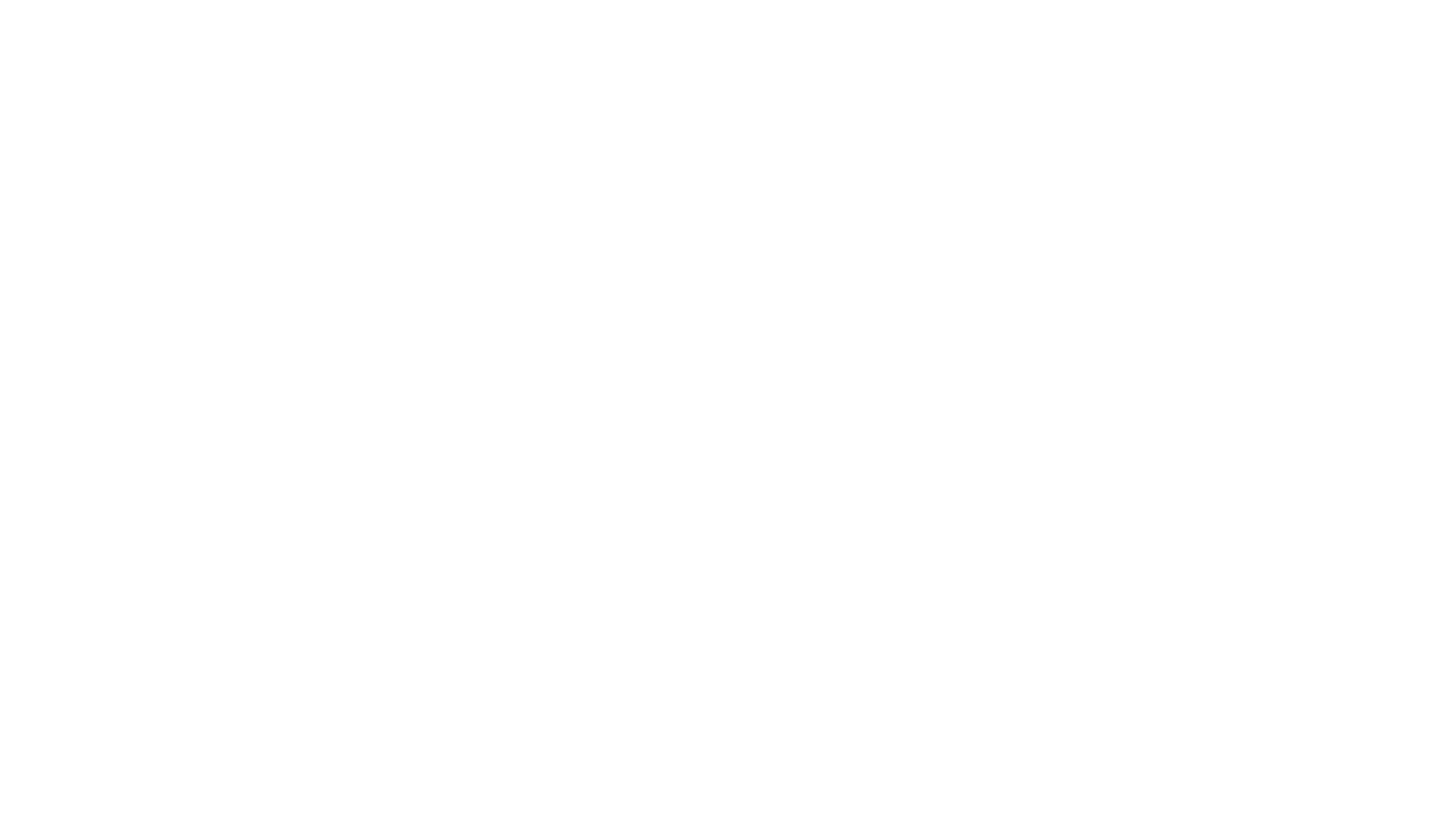 Strand 2
2.11 - Assess the importance of planning an organisation’s cash flow, propose suitable sources of finance to manage expenditure and prepare a budget
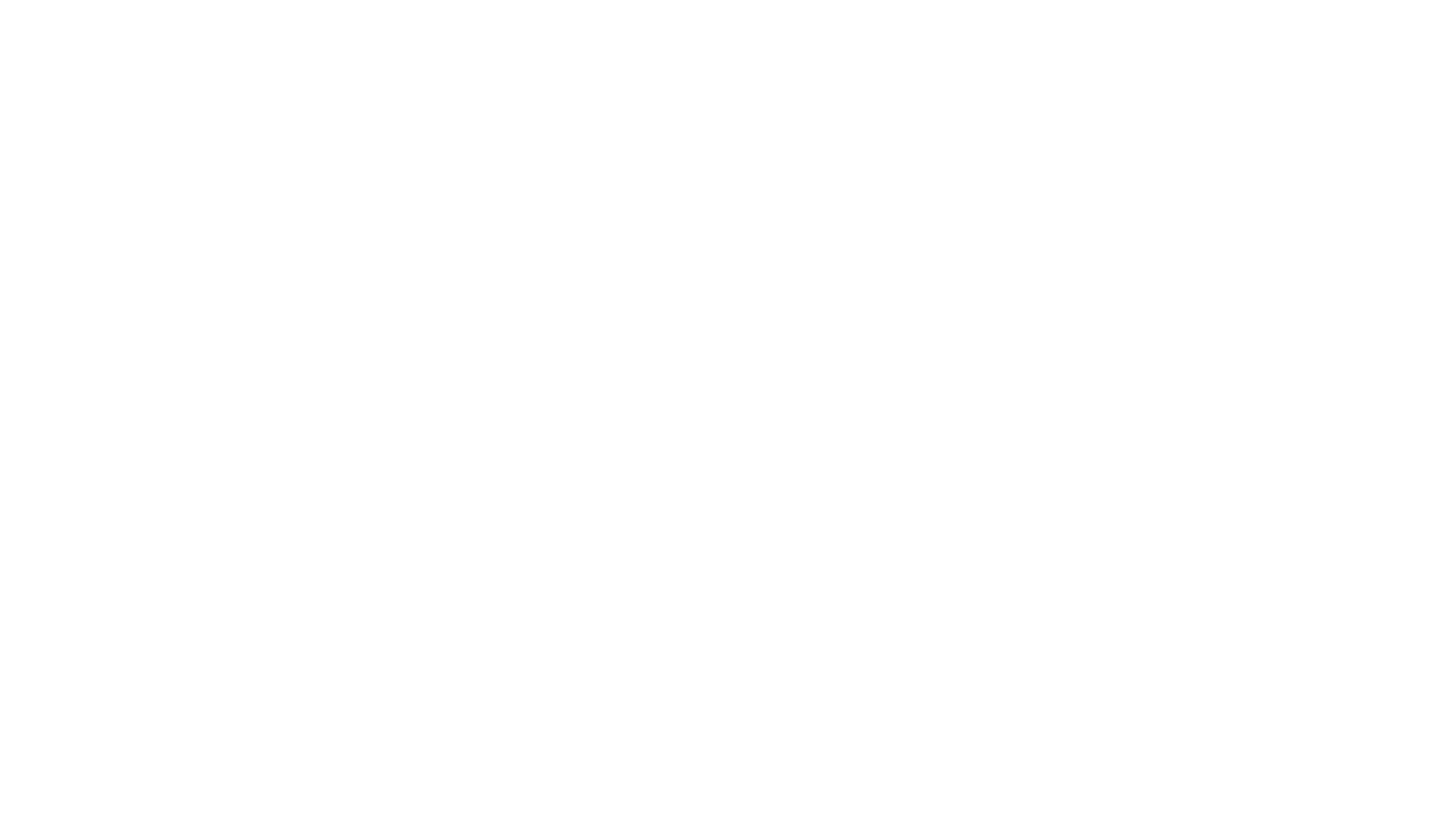 Key Words
Debt Finance - This is money that is borrowed that has to be repaid with interest 
Equity Finance - This is money that is usually got from selling  shares. It is the owners capital 
Working Capital - This is the money that a business uses for the  day-to-day running of a business Working capital is  calculate by  using the following formula - Current Assets – Current Liabilities
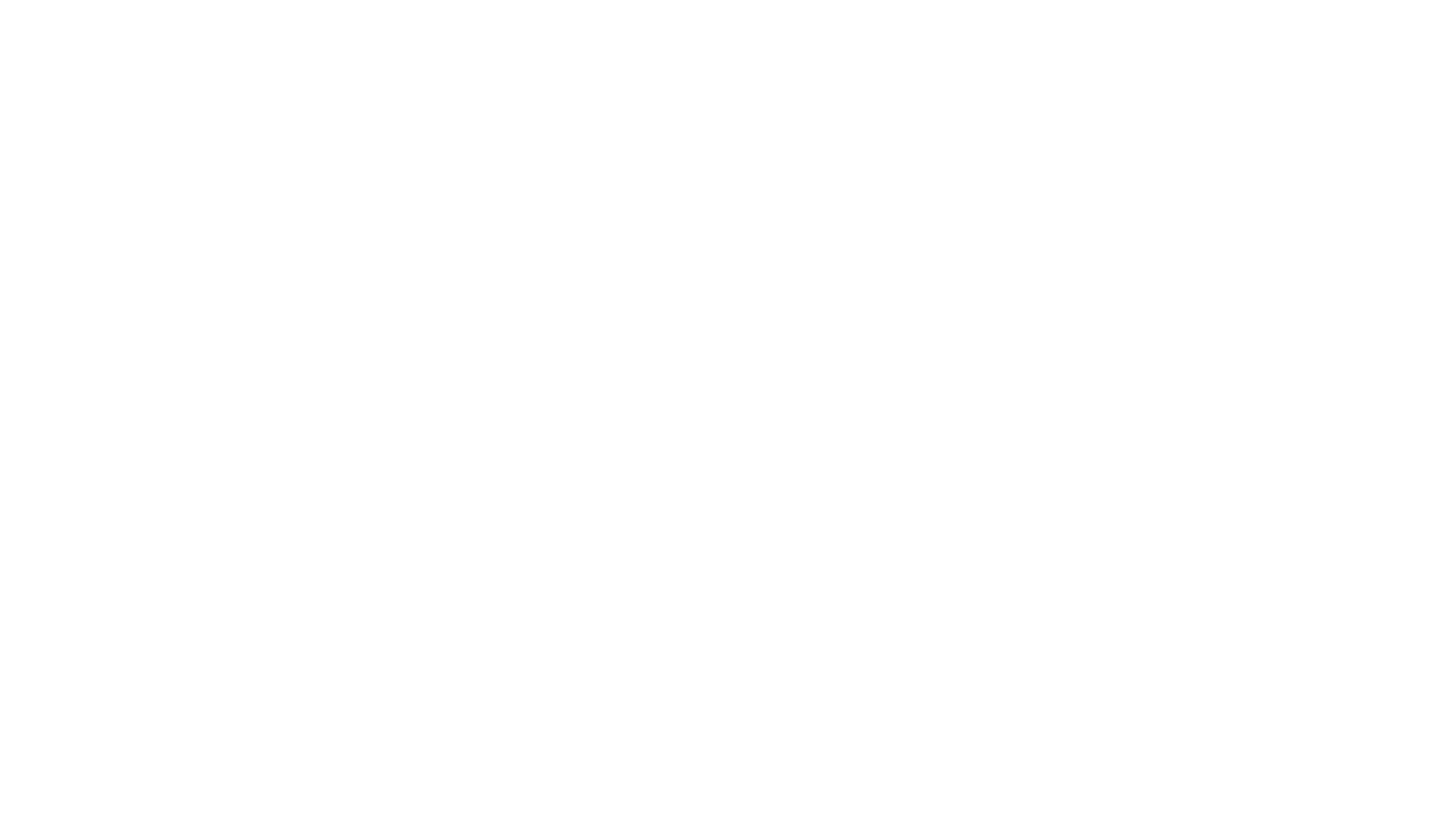 Key Words
Liquidity - This is the business ability to repay debts as they fall  due. It is about cashflow and if the business can pay its day-to- day expenses. 
Debtors- These are the customer who owe use money. We have  sold goods to them on credit 
Stock- This is making sure that the business has the optimum level of stock. This is not having to little or too much stock.
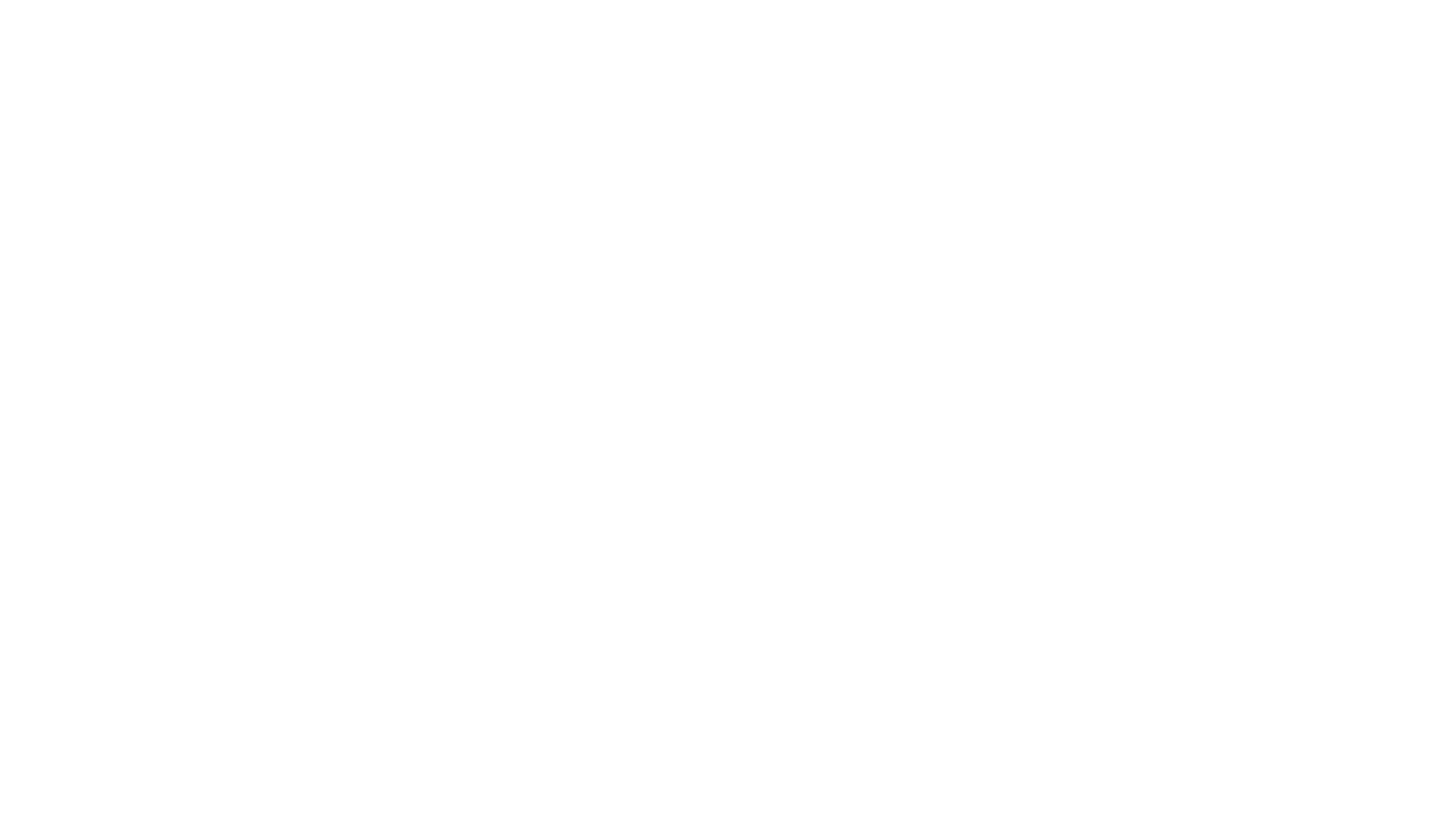 Key Words
Cashflow - this is like a household budget but for a business. It  shows the expected monthly income and expenditure. It helps to identify future surplus and deficits
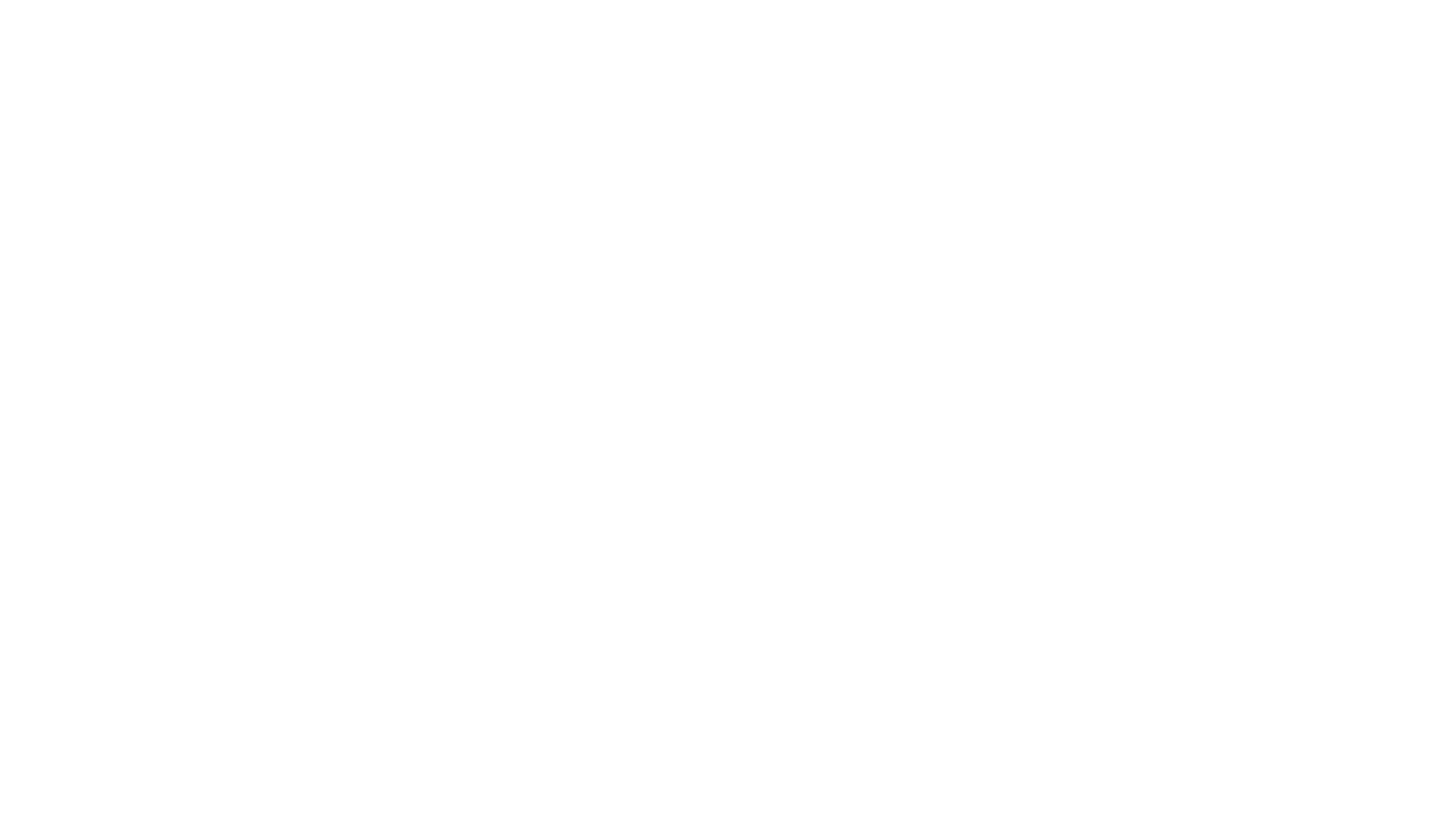 Financial Needs of a business
Matching principal 
The matching principal states that the short, medium and long term needs should match the short, medium and long term source finance 
Short Term needs            
These are needs that must be repaid within 12 months (0-12 Months). Example include Wages, Insurance Rent. They are usually current expenditure. Current expenditure is day to day expenditure.
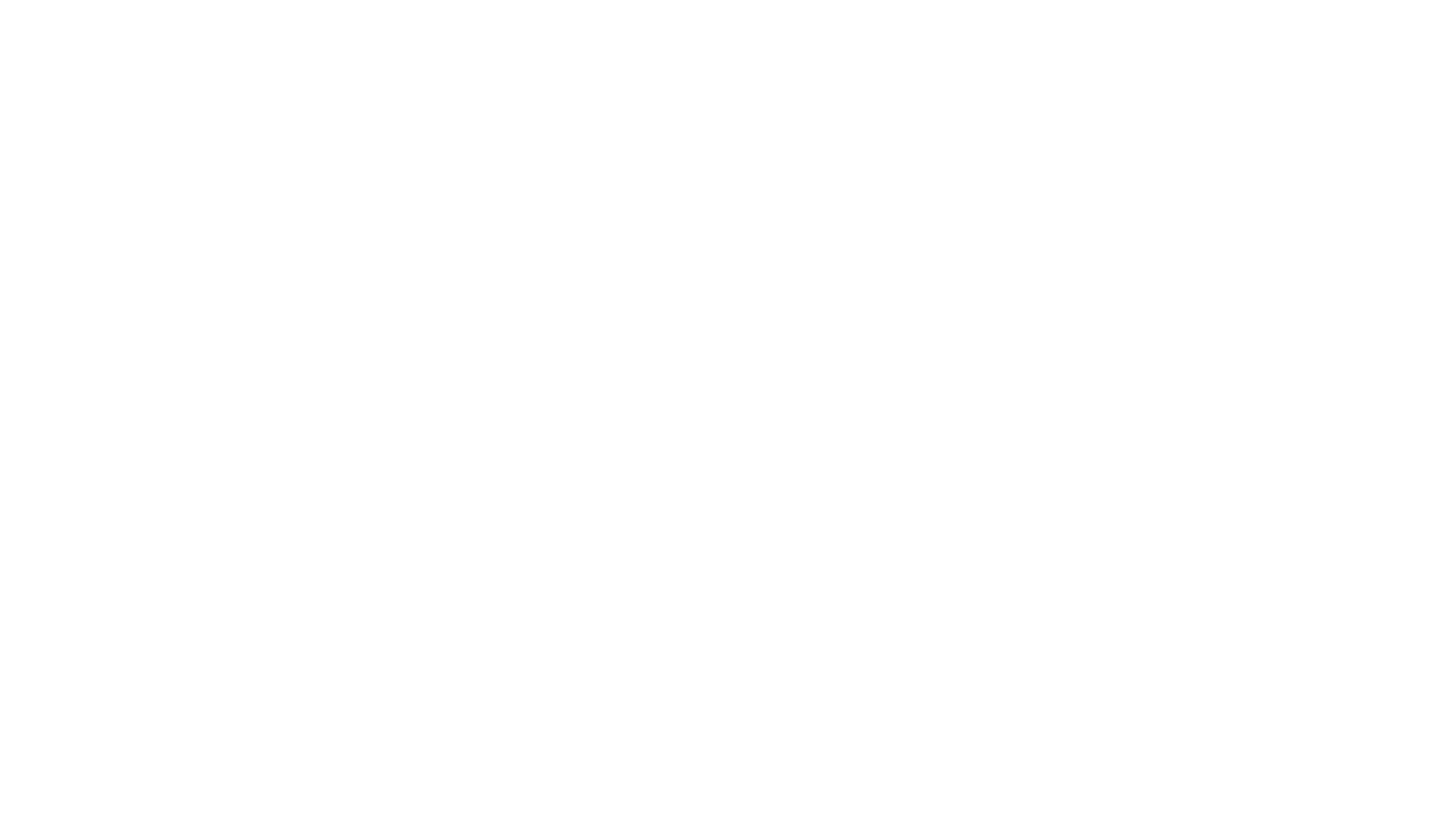 Financial Needs of a business
Medium Term Needs 
These are needs that must be repaid within 1-5 years. Example include buying vehicles. They are usually capital expenditure. Capital expenditure is once off expenditure. 
Long Term Needs 
These are needs that must be repaid within over 5 years. Example include buying premises. They are usually capital expenditure.
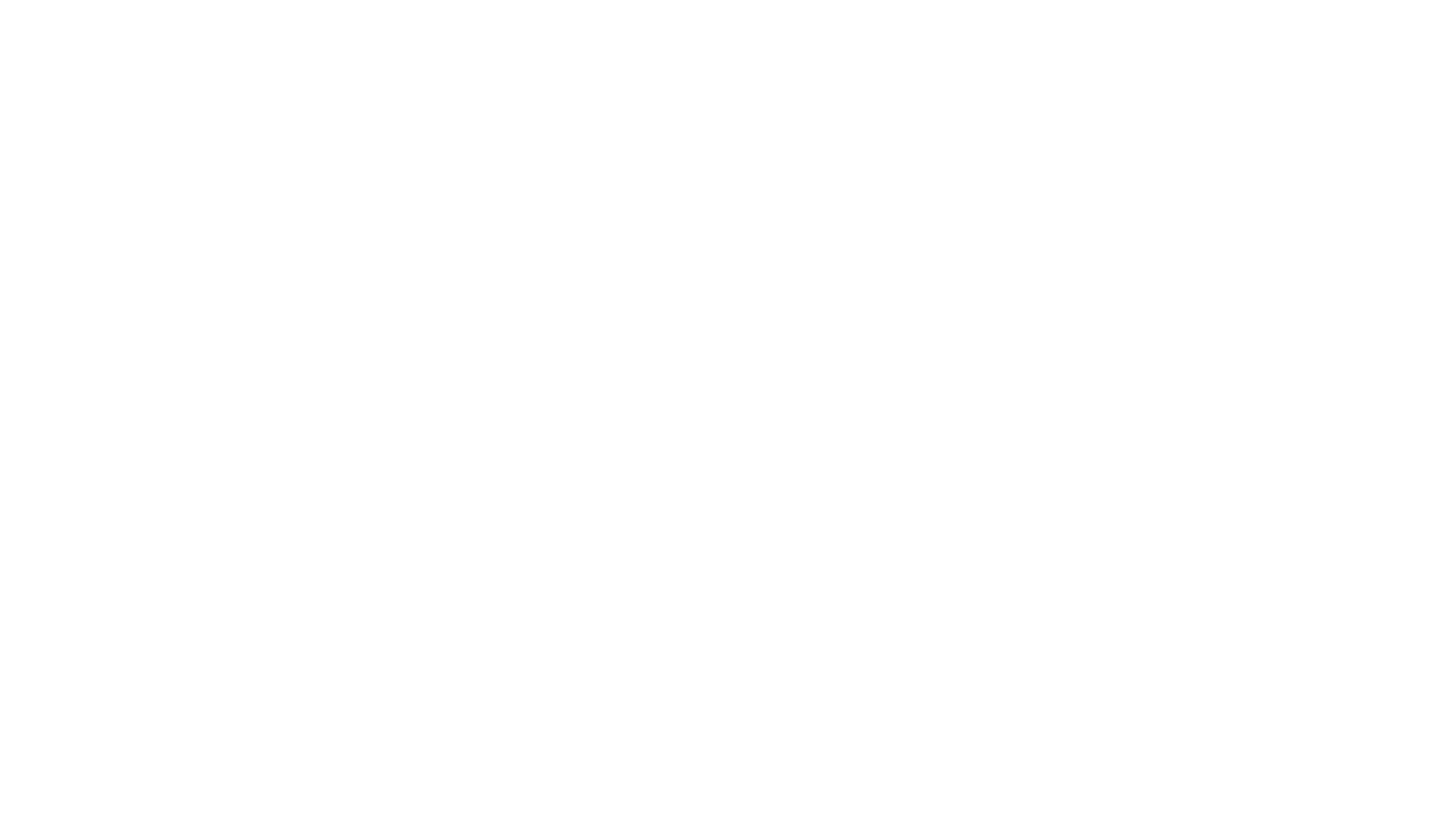 Factors that affect the choice of Finance
1. The purpose of the finance – What is the finance needs for (what is he need). It is short term, medium term or long term
2. The amount of finance required – How much do you need. It is important not to get too much because you will have to pay back interest, and this is expensive
3. Cost of Finance - This is known as the financial Cost. The company should compare the APR of different financial institution and select the best rate (The cheapest Rate)
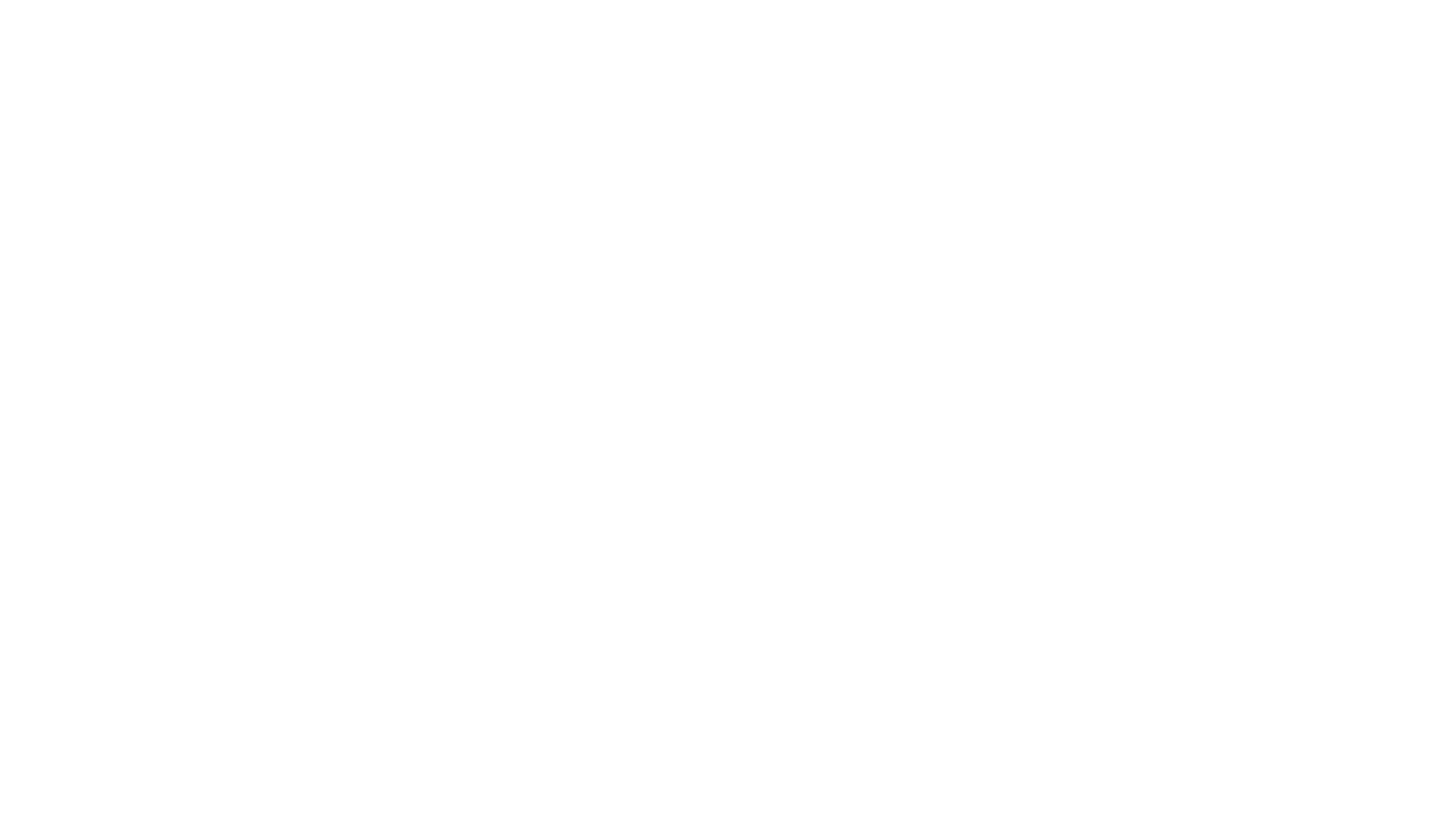 Factors that affect the choice of Finance
4.Control – will the company lose control of their business – for example if they sell share they will give a bit of the company to the share holder
5.Security – will the company have to give Collateral in case of them not paying back the debt. This is given the financial institution a fixed asset that they can sell to pay the debt is the company can’t repay the loan
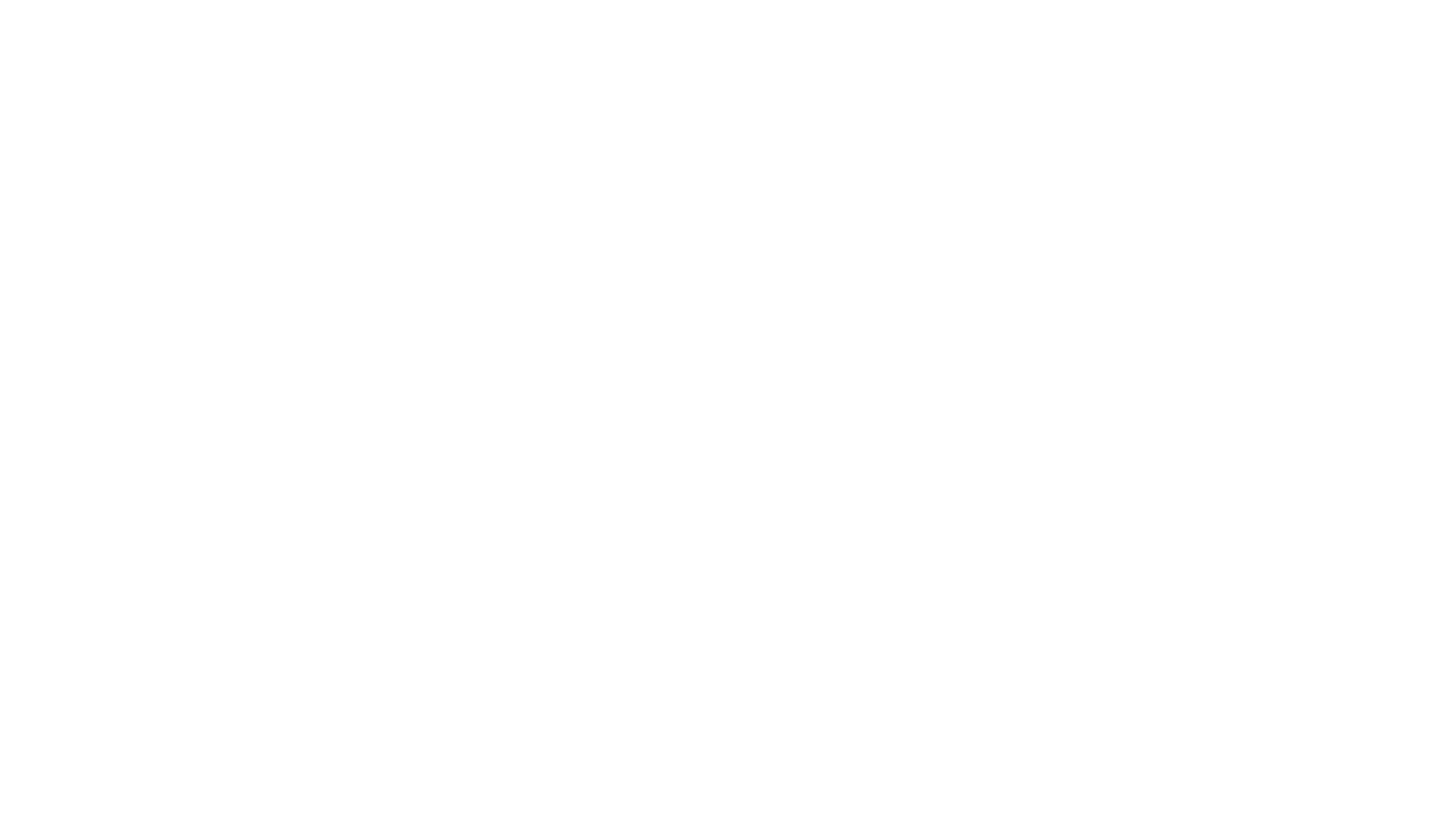 Short Term Source of finance
This type of finance is repaid within 12 months and includes

Cash  Def Using the cash the company has to pay debt. 

Bank overdraft Def This is an agreement with the bank to withdraw 
money that you don’t have in your current  account up to a  certain  limit. 
You pay interest on the overdrawn amount
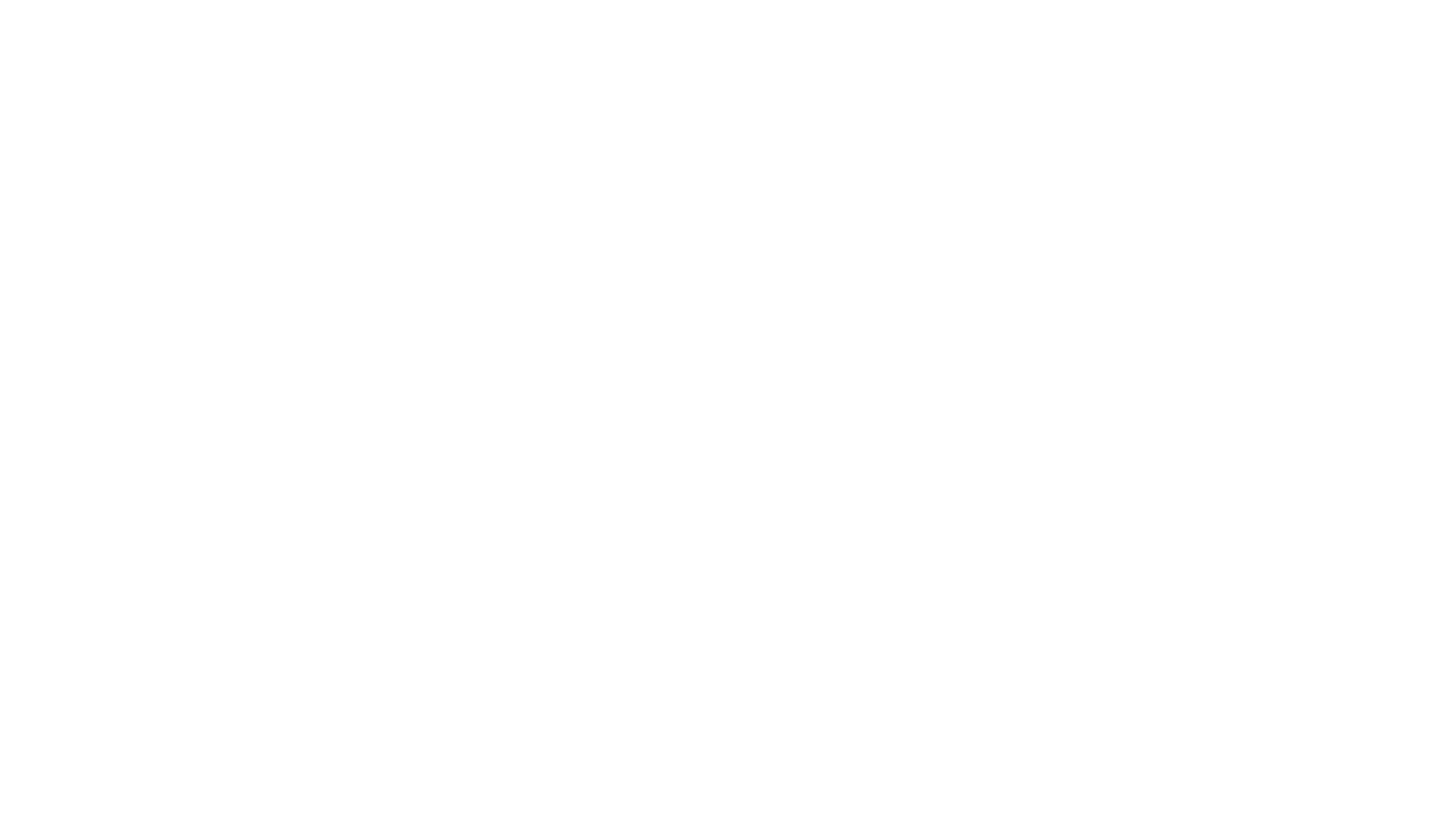 Short Term Source of finance
Accrued Expenses Def This is also known as deferred payment. You don’t
pay a bill when you get it but leave it  to the last minute. It  can affect 
you credit rating. 

Trade Credit Def This means buying now paying for them at a later date. 
If you pay before the date you will  receive a discount.  interest  can be 
charge on overdrawn amounts
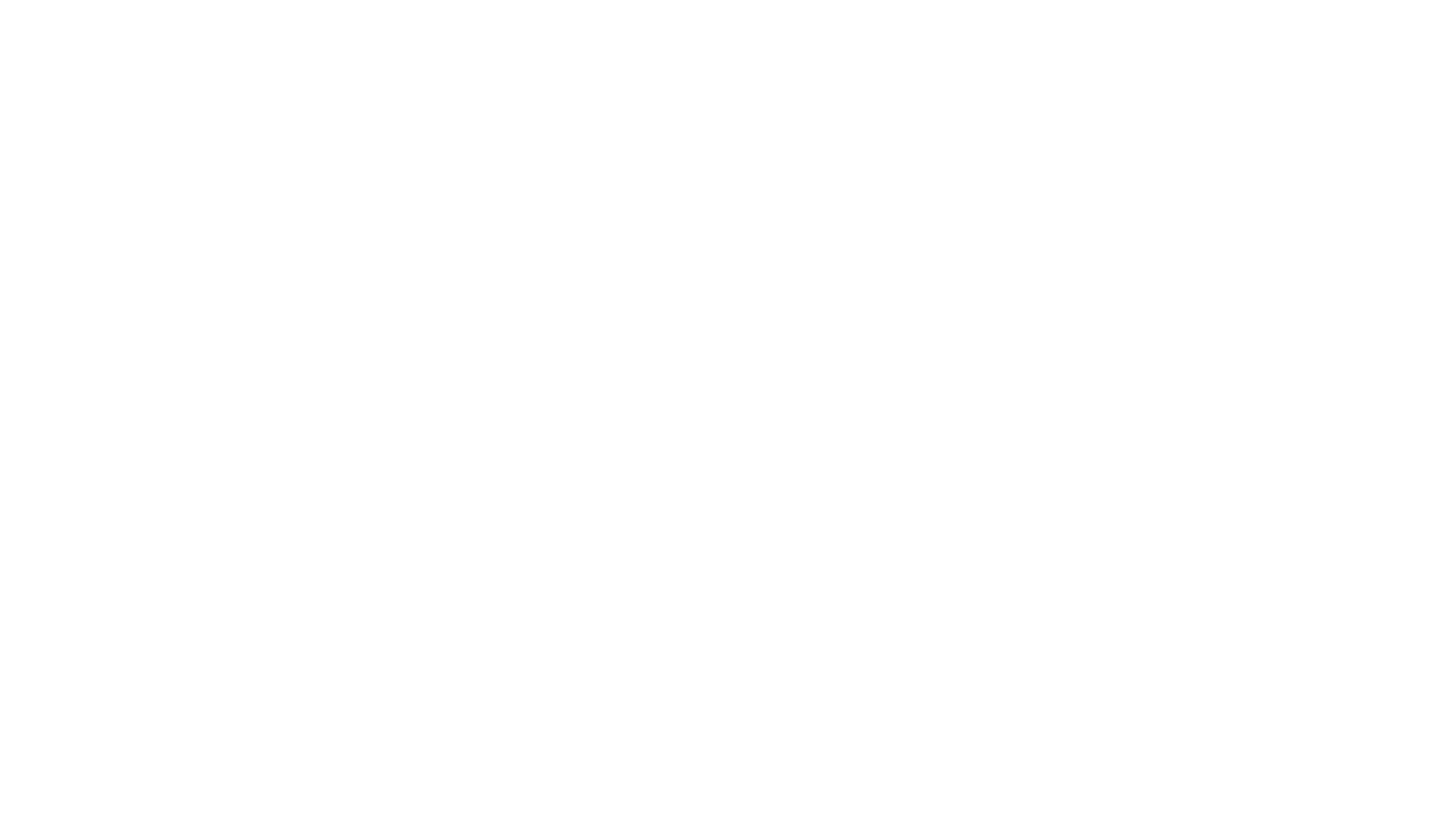 Short Term Source of finance
Credit Card  Def This is buying now and paying for them at a later date. The credit card company will pay for the purchase and you will  ay the credit card company back with interest. It is not good for all purchase and can be very expensive 
Invoice Discounting  Def This is borrowing money based on payment from 
an invoice. The business will collect payment and will use this to repay 
the loan. Interest can be charge on overdrawn amounts
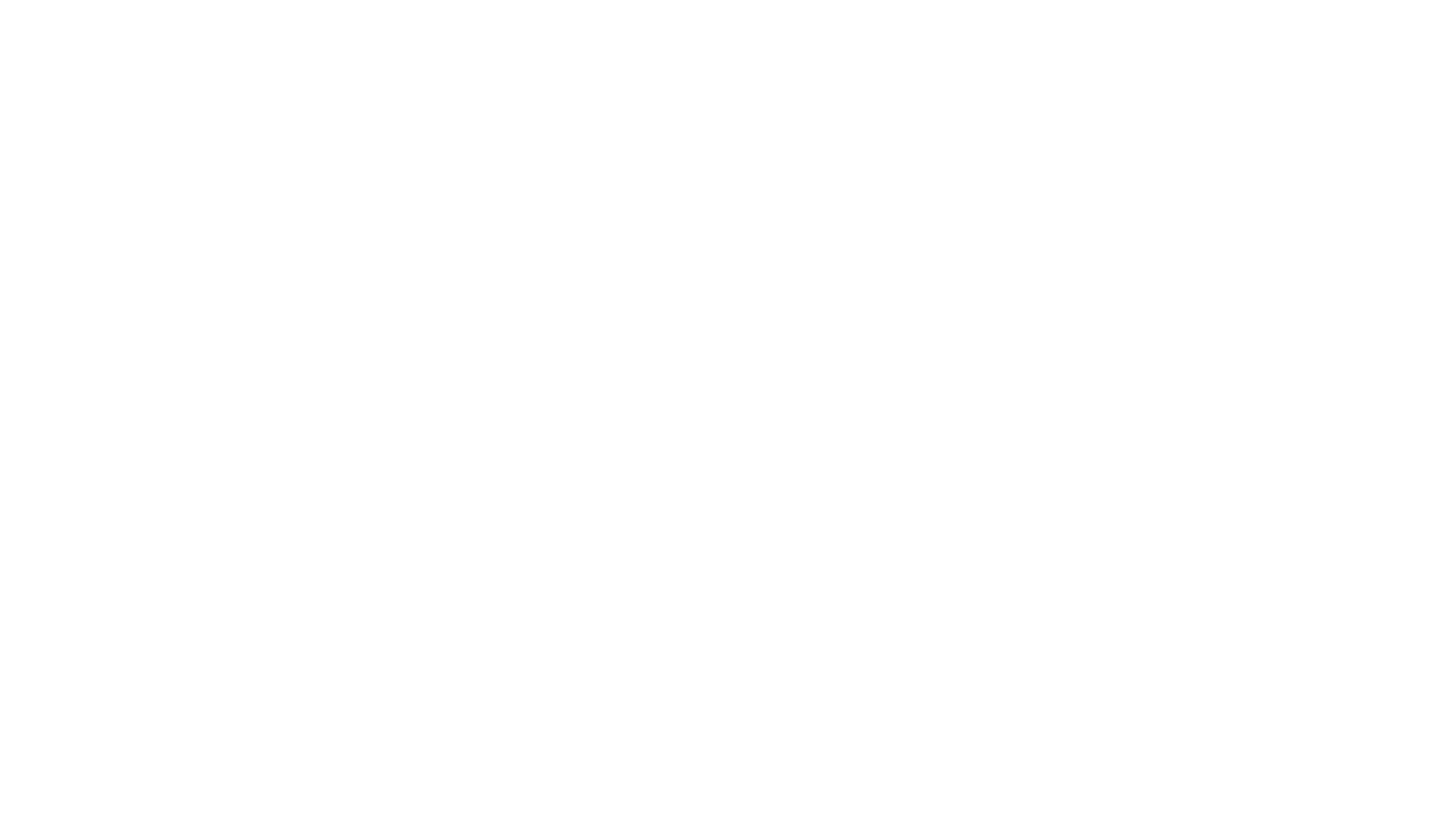 Short Term Source of finance
Factoring Def This is when a business sells a debt to a factoring company for less value of the amount owed. They used this money to  pay bill and the factoring company will get the full value from the debtor
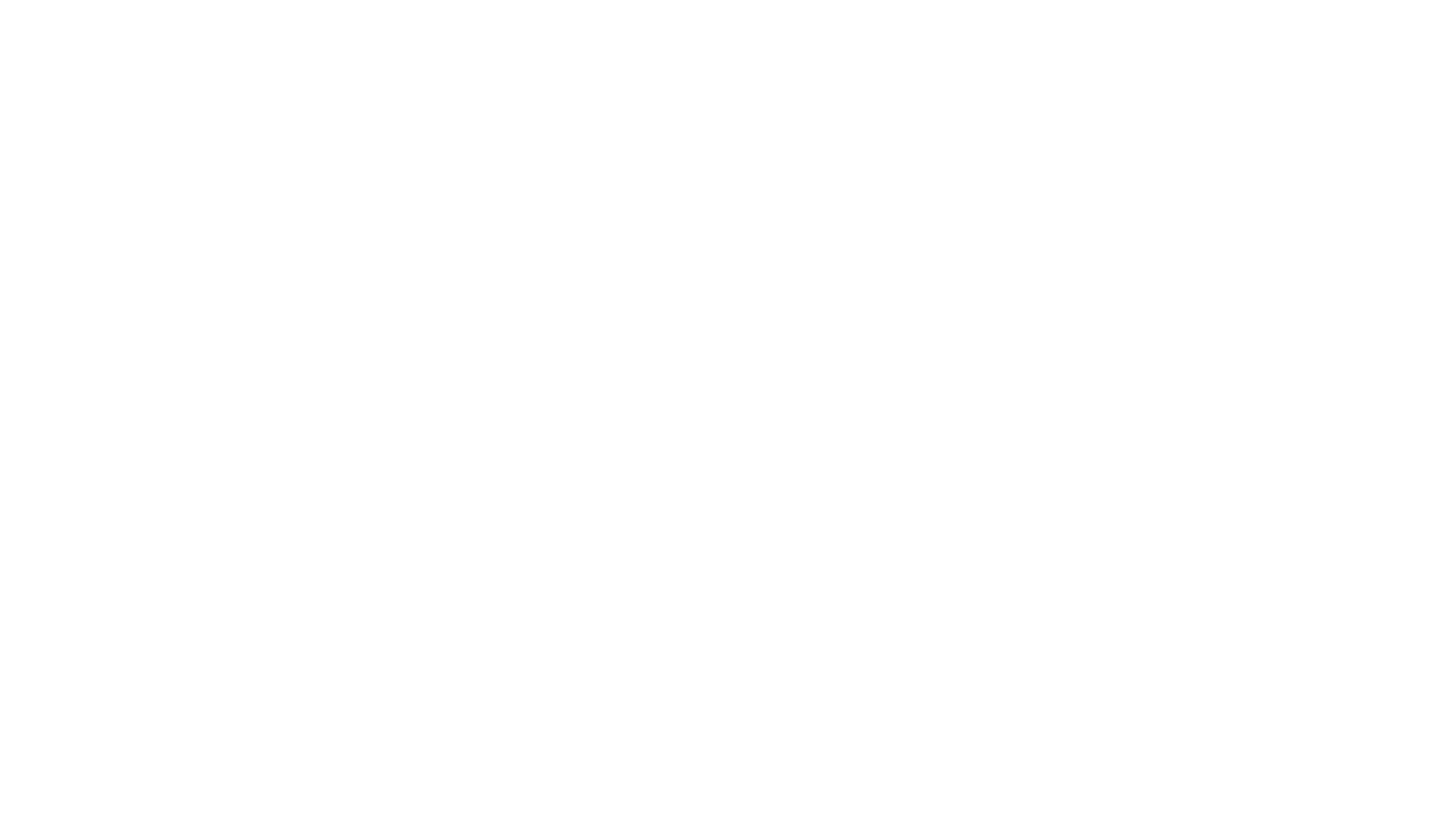 Medium Term Sources of Finance
This type of finance is repaid between 1-5 years and includes

Leasing Def This is renting an asset form a company. It allows the company to use the asset as long as they pay regular payments. It is a legally binding agreement. This type of finance is expensive as you never own the asset. No Security is required as the assets always belongs to the leasing company
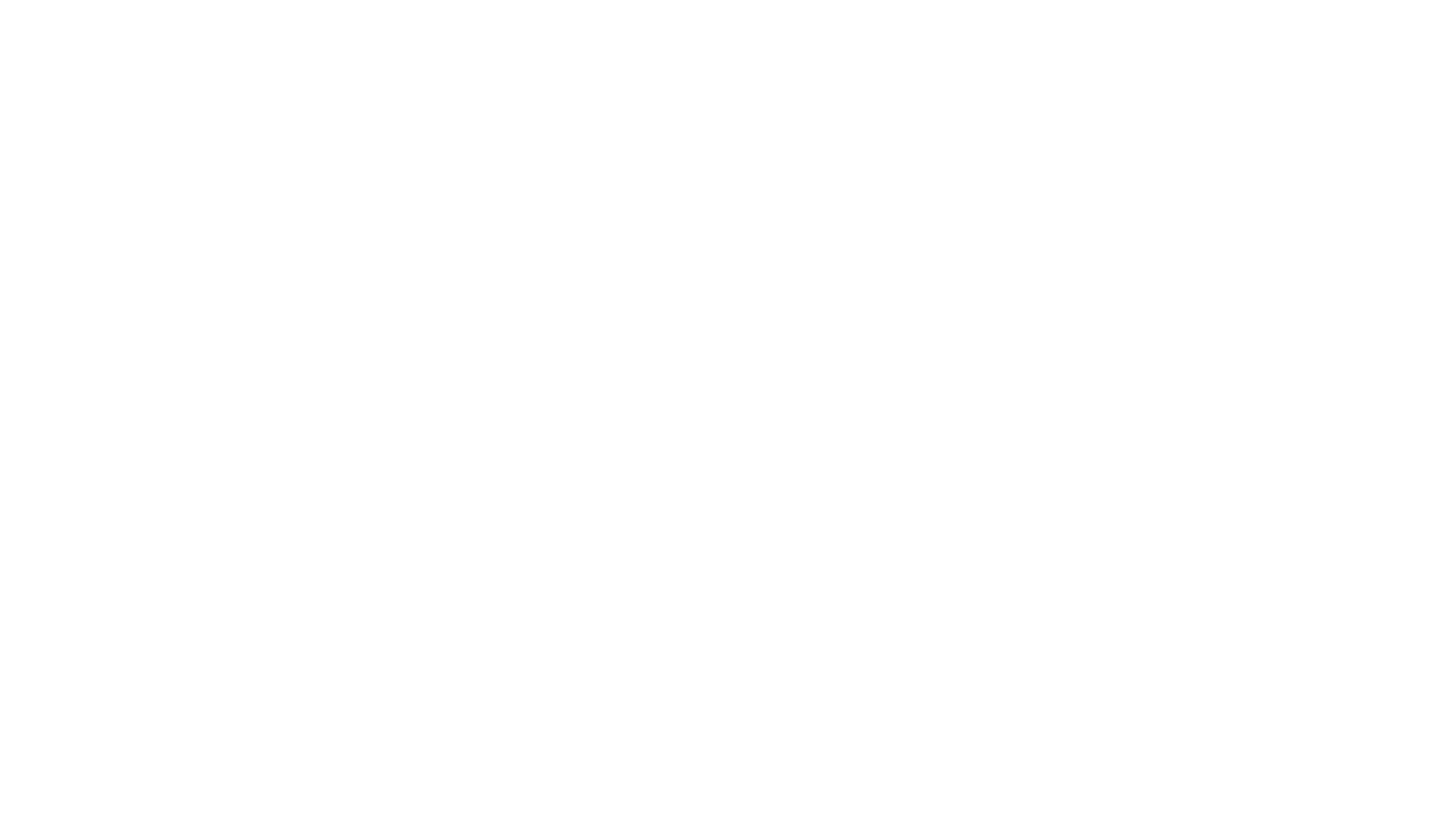 Medium Term Sources of Finance
Hire Purchase Def This is when the business pays a deposit for an asset, then a finance company pays the balance. The business pays back the finance company with interest. The business doesn’t own the asset until the last instalment is paid This is a very expensive form of finance as the ARP can be as much as 20%. If the business doesn’t pay an instalment they can lose the asset
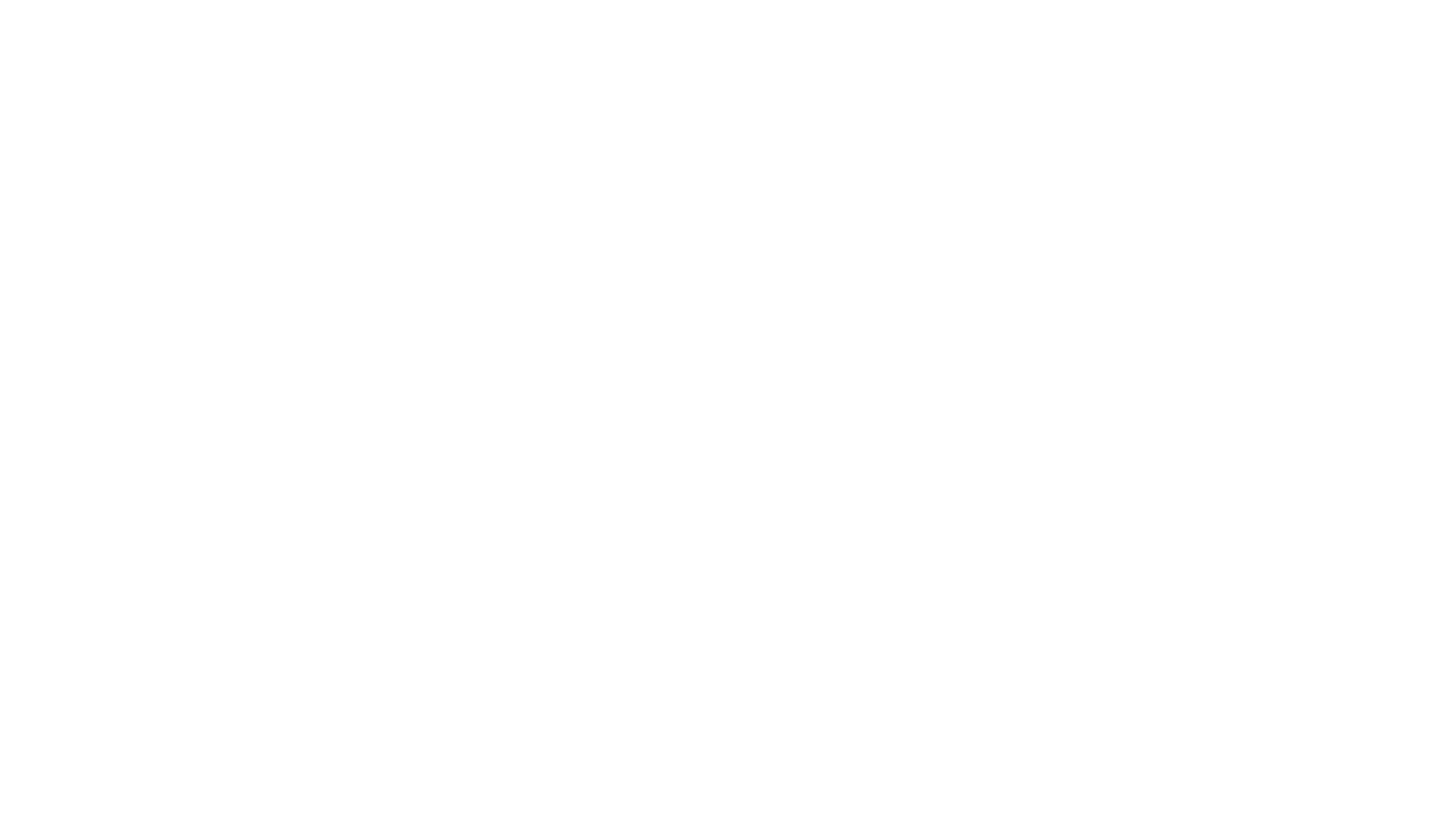 Medium Term Sources of Finance
Medium Term Loan Def This is usually a loan from a financial institution. The business swill make fixed repayment to the financial institution until the loan is repaid. This repayment includes the interest plus the loan repayment amount) APR is usually cheaper but if the loan is not repaid the business credit rating can be affected.  Security may be needs to get the loan
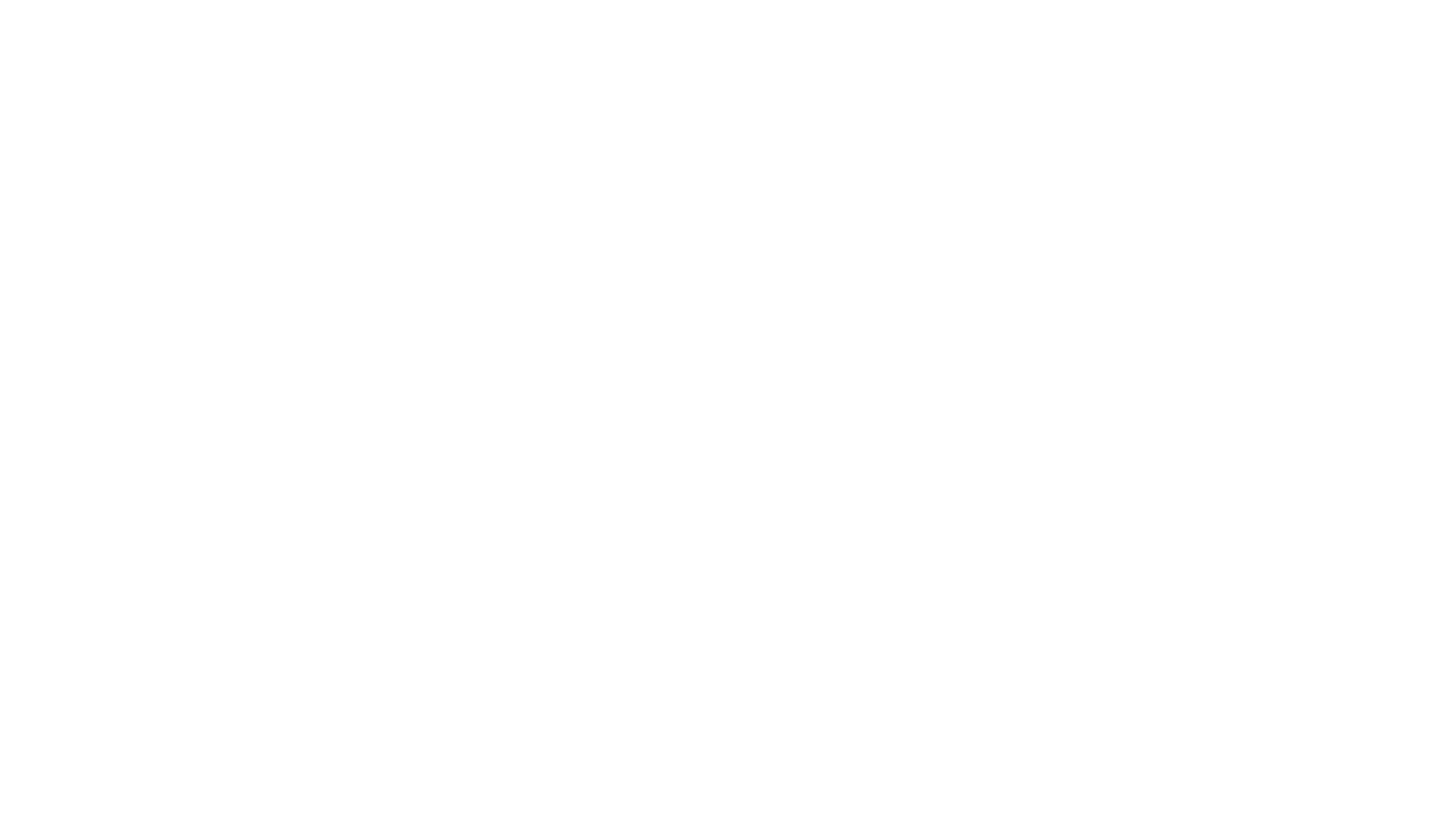 Long Term Source of Finance
This type of finance is repaid between after years and includes
Share capital Def This is money that is invested into the business by its shareholders. In return for this they will receive a  dividend.. There is no  fixed interest payment but  issuing new share will reduce the control of other shareholders
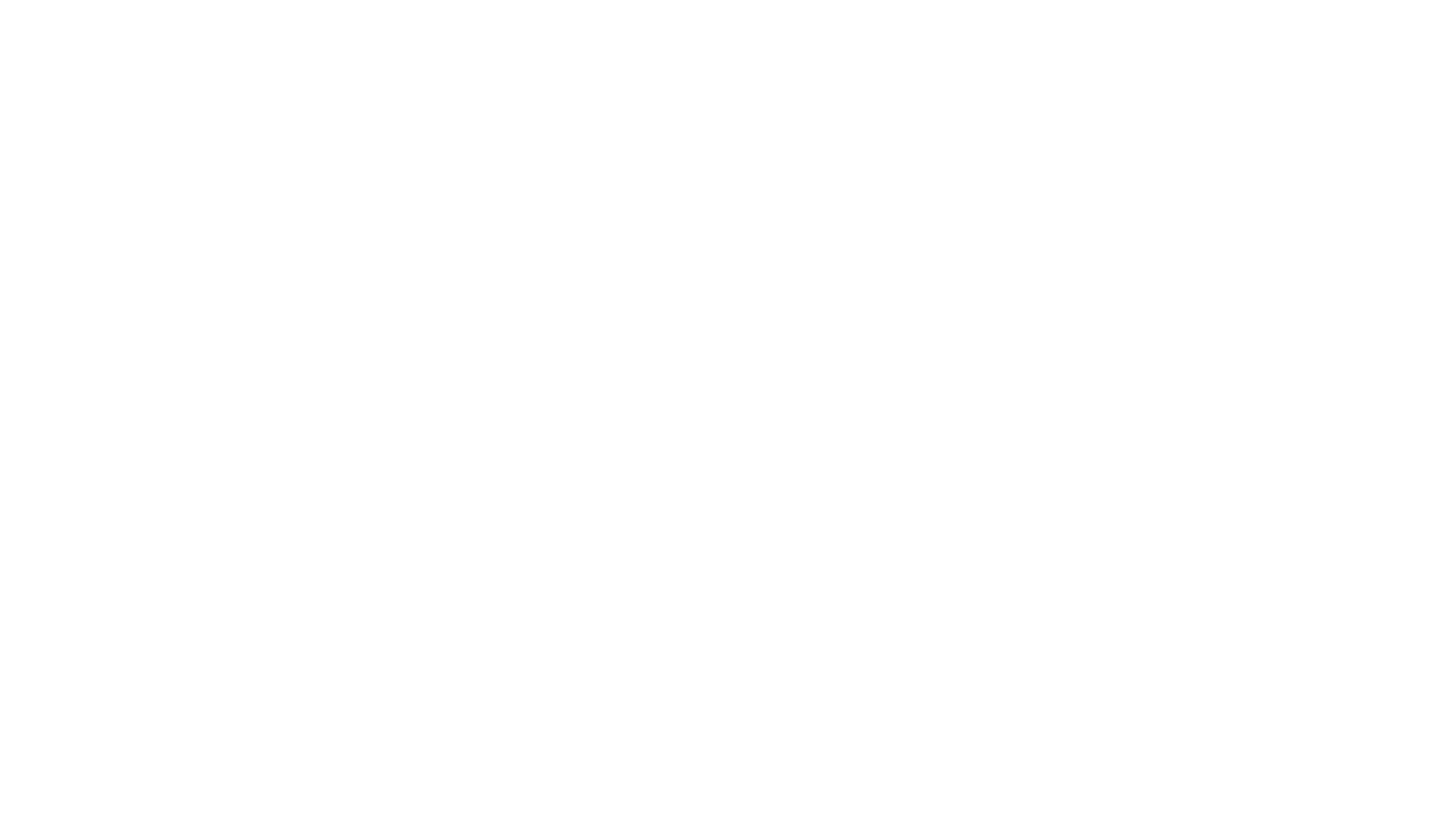 Long Term Source of Finance
Venture capital Def This is like dragons’ den. They invest in new or high-risk business. They will sit on the board of directors  and help plan a  strategy for the business to allow  The investors will look for a high return on their investment. The business may  need to give some  control to the  investor in the form of shares 
Retained Earnings           Def This is when the business puts the profits from the year back into the business. This is a form of equity finance. There are no  interest repayment or loss of  Control
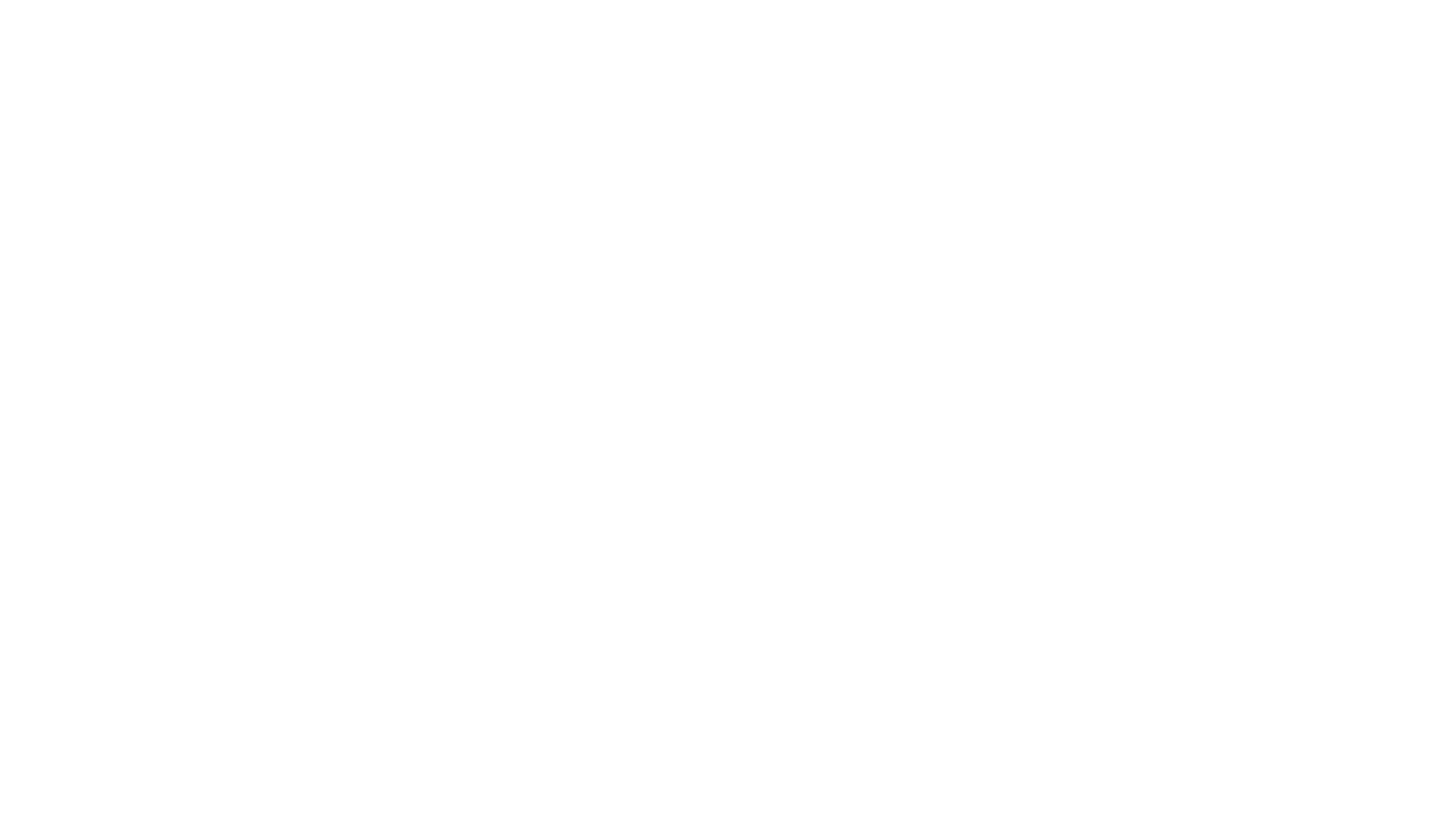 Long Term Source of Finance
Grants Def This is money given by the Government to a specific purpose. There is no interest charged as long as the money is used for the intended purpose. 
Sale and Lease back Def This is when a business sell their premises to raise finance but will then lease (rent) it back from the  buyer This will result in the business spaying a fixed  ent and will lose control over the asset
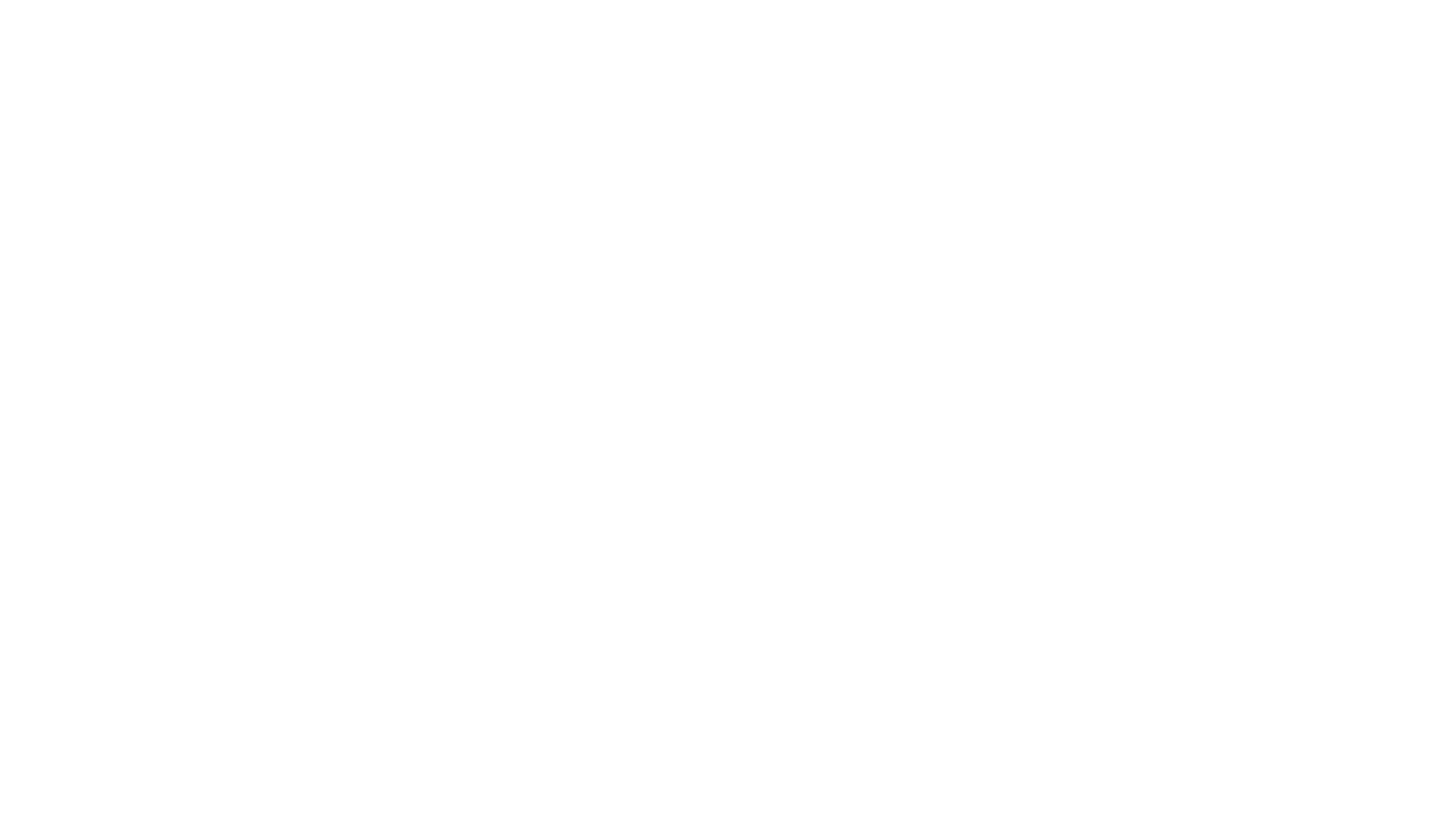 Long Term Source of Finance
Debentures Def This is s long term loan that has to be paid back a specific date in the future. They will have to pay back interest each year. There is no loss of control, but  security will be required 
Mortgage Def This is s loan that is used to purchase a premise. IT is usually paid back between 25-30 years  If the business can’t repay the mortgage, they may loss the  premises. The business may not be able to sell the premises within that period if they need finance. They will need to give some form of security
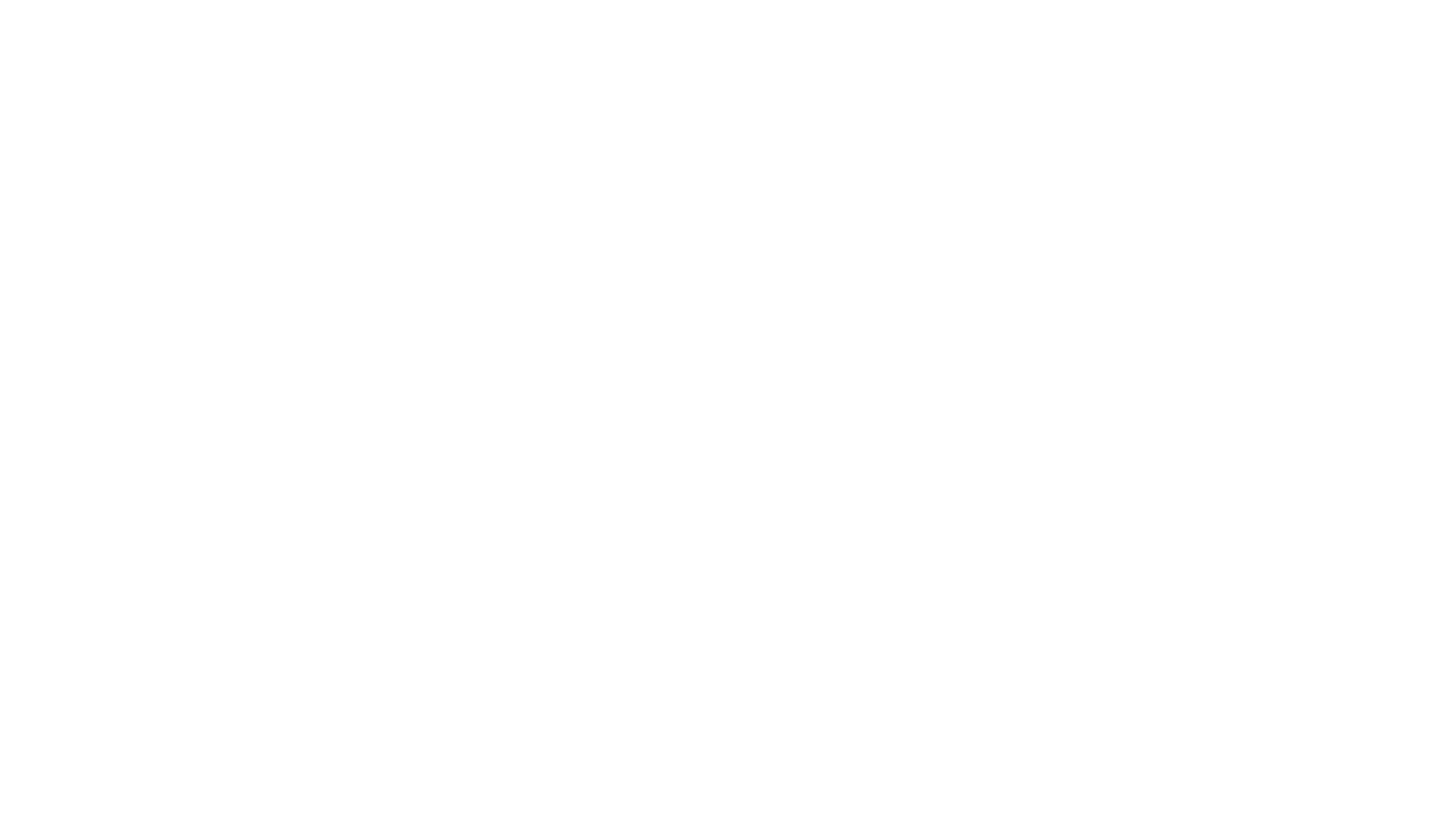 Long Term Source of Finance
Crowdfunding Def This is asking investors for small amount of money for which they will receive a reward It can be hard to raise a lot of finance this way. A share of the  profits may be given to the investors but there is no security required
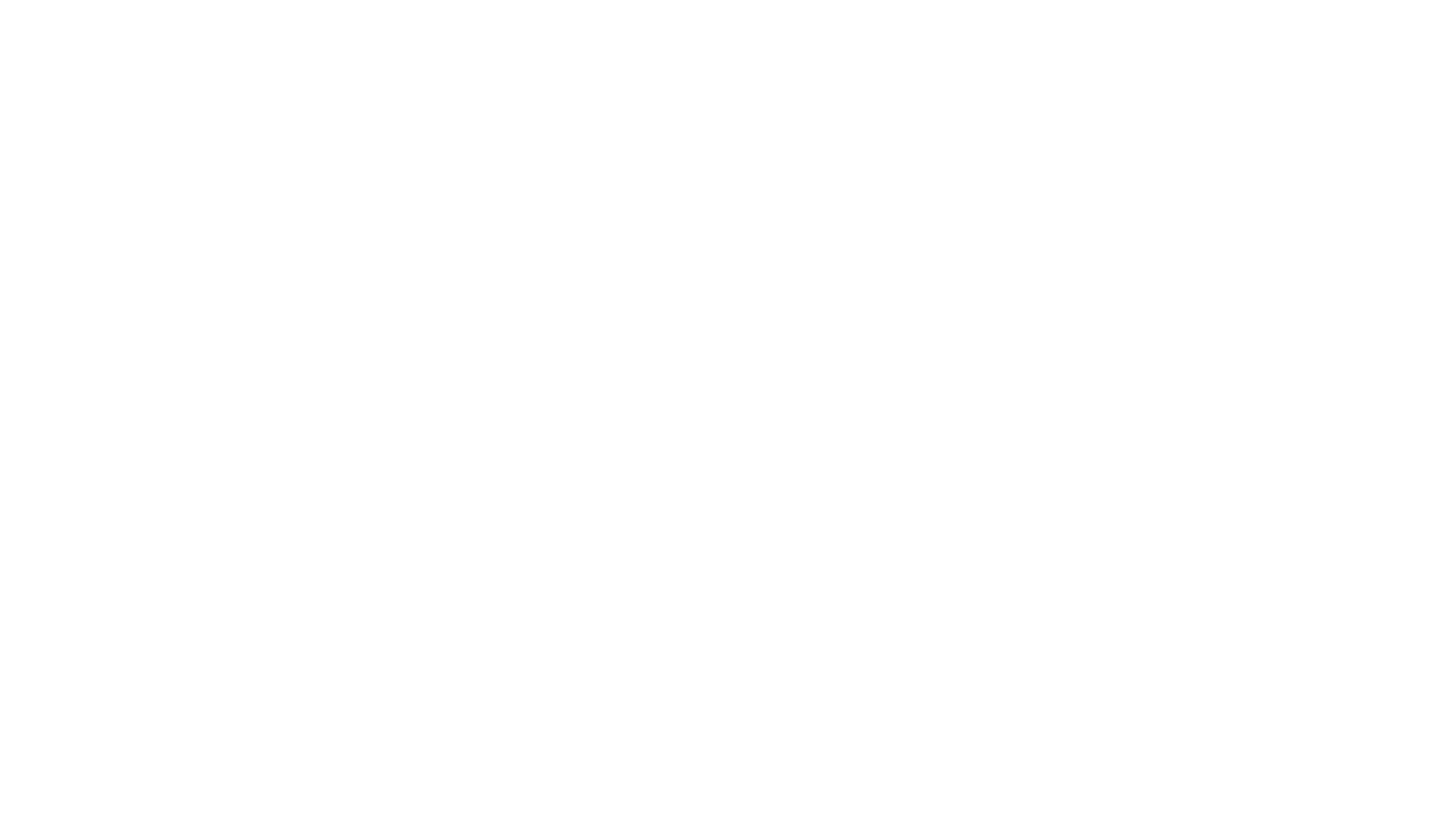 Loan Application for a Business
The following are some of the factors a bank will consider before given a loan 
The purpose of the loan – What does the business require the loan for. Will the loan help the business to be in a better position
Can the business repay it – The bank will look for several year bank statement and for the business to prove they can afford the repayments
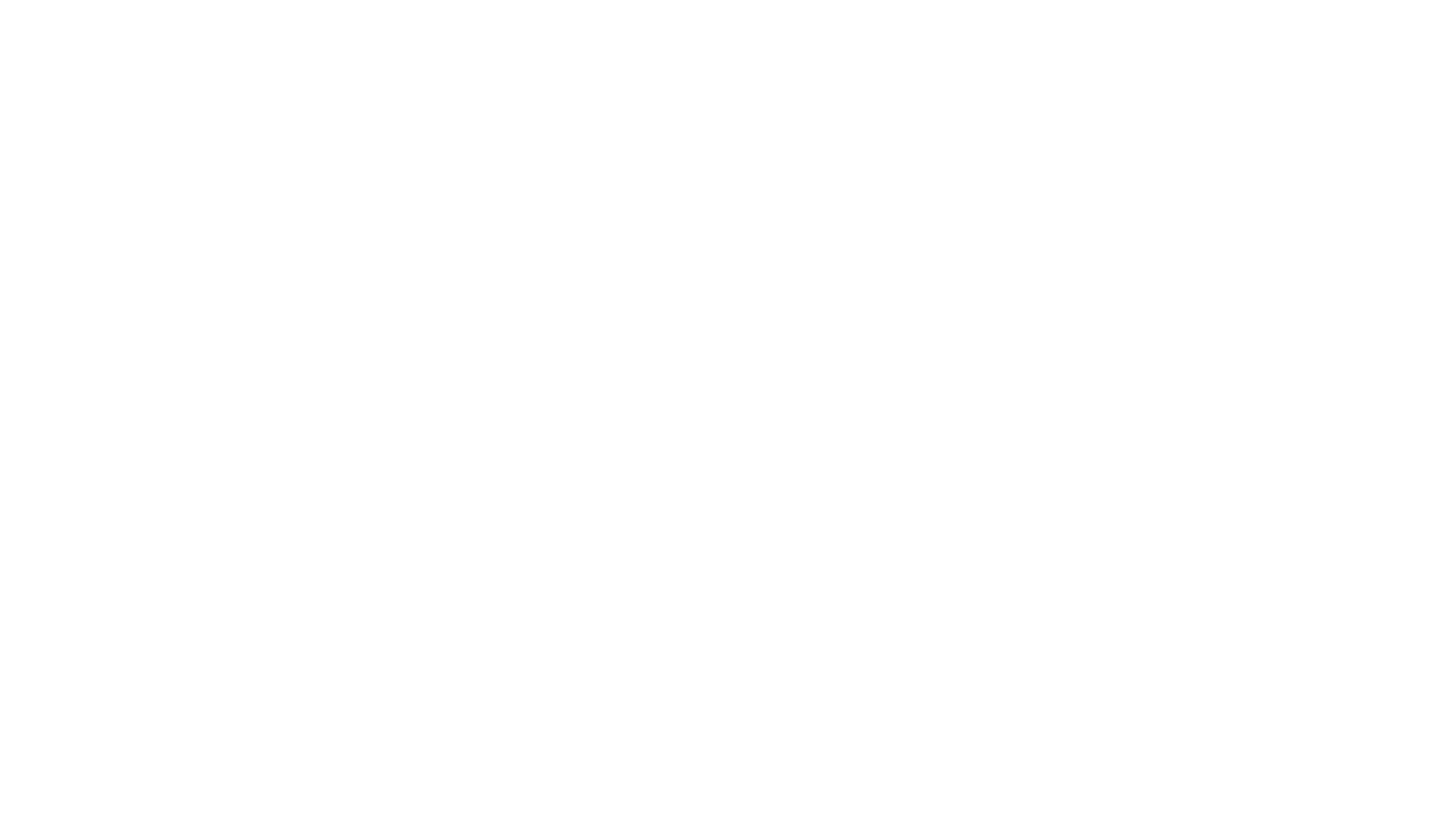 Loan Application for a Business
3. A Business Plan – This will set out the vision for the business and help the bank understand the future projection of the business for sales, expenditure and profits
4. Collateral – A bank may require some form of security. This will be sold if the business fails to repay the loan
5. Credit History – The bank will make a credit check on the business to see if they had god out previous loans and if they were repaid
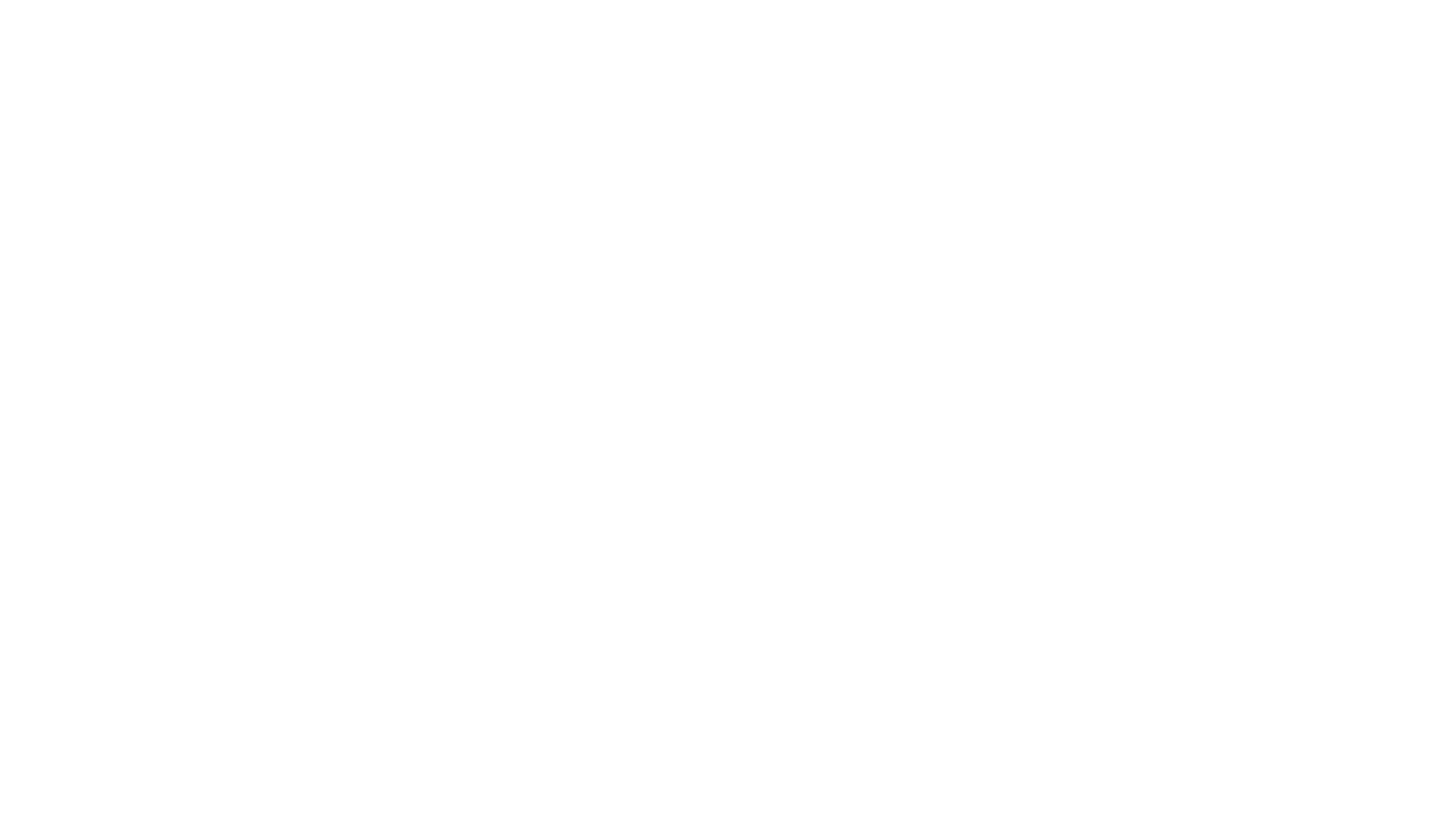 Loan Application for a Business
6. Own Investment – The banks like to see the business put up some of the money themselves. This means the business will share the risk.
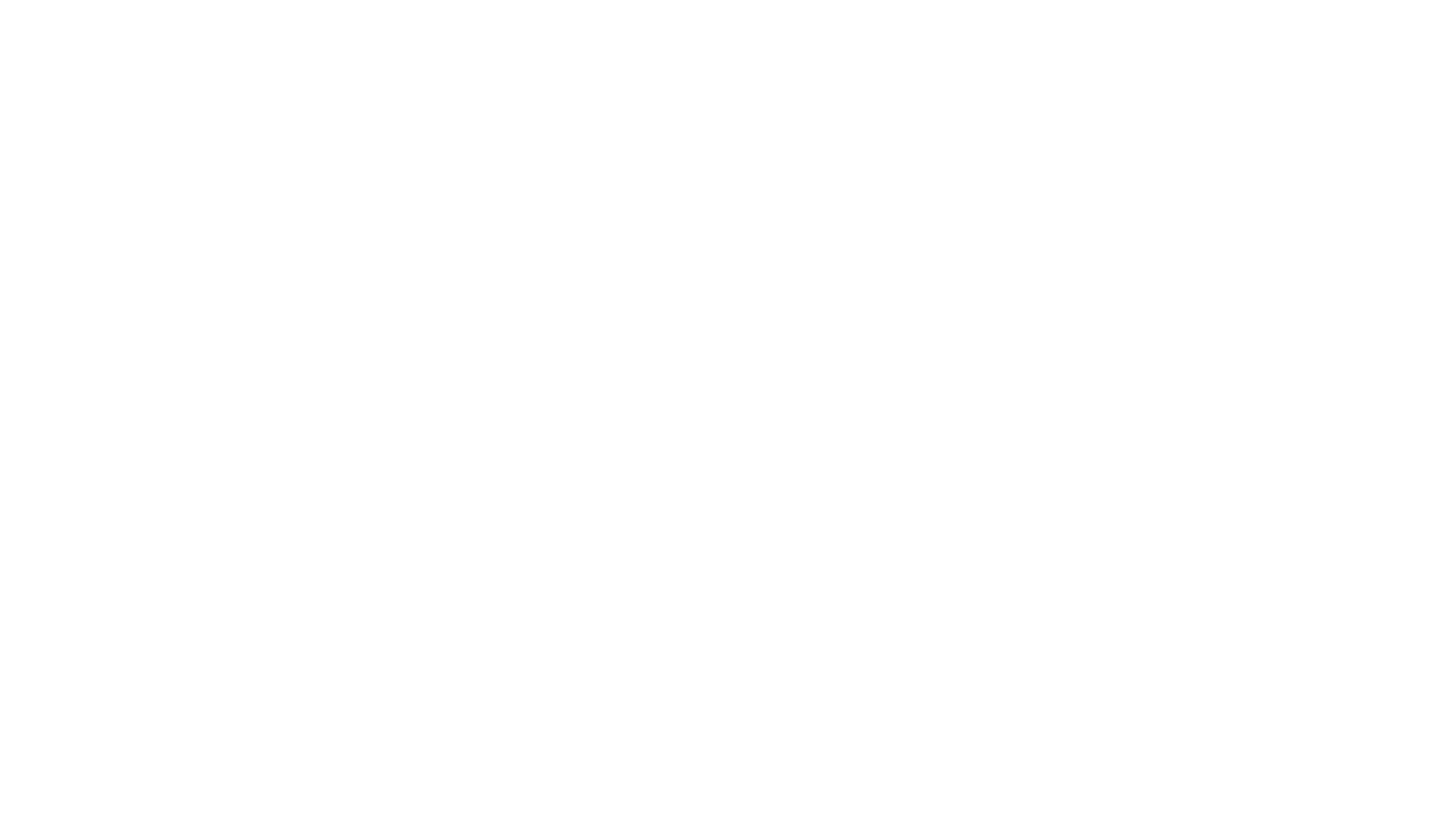 Manage Debtors
Debtors Def These are the customer who owe use money. We have sold goods to 
them on credit 
When a business sells goods on credit they give the buyer 30 days to pay for the goods. 
This means that the business will not receive money for 30 days sometimes it can 
be longer. It is important that the business receives payment regularly from 
debtors so they can buy raw materials and pay expenses
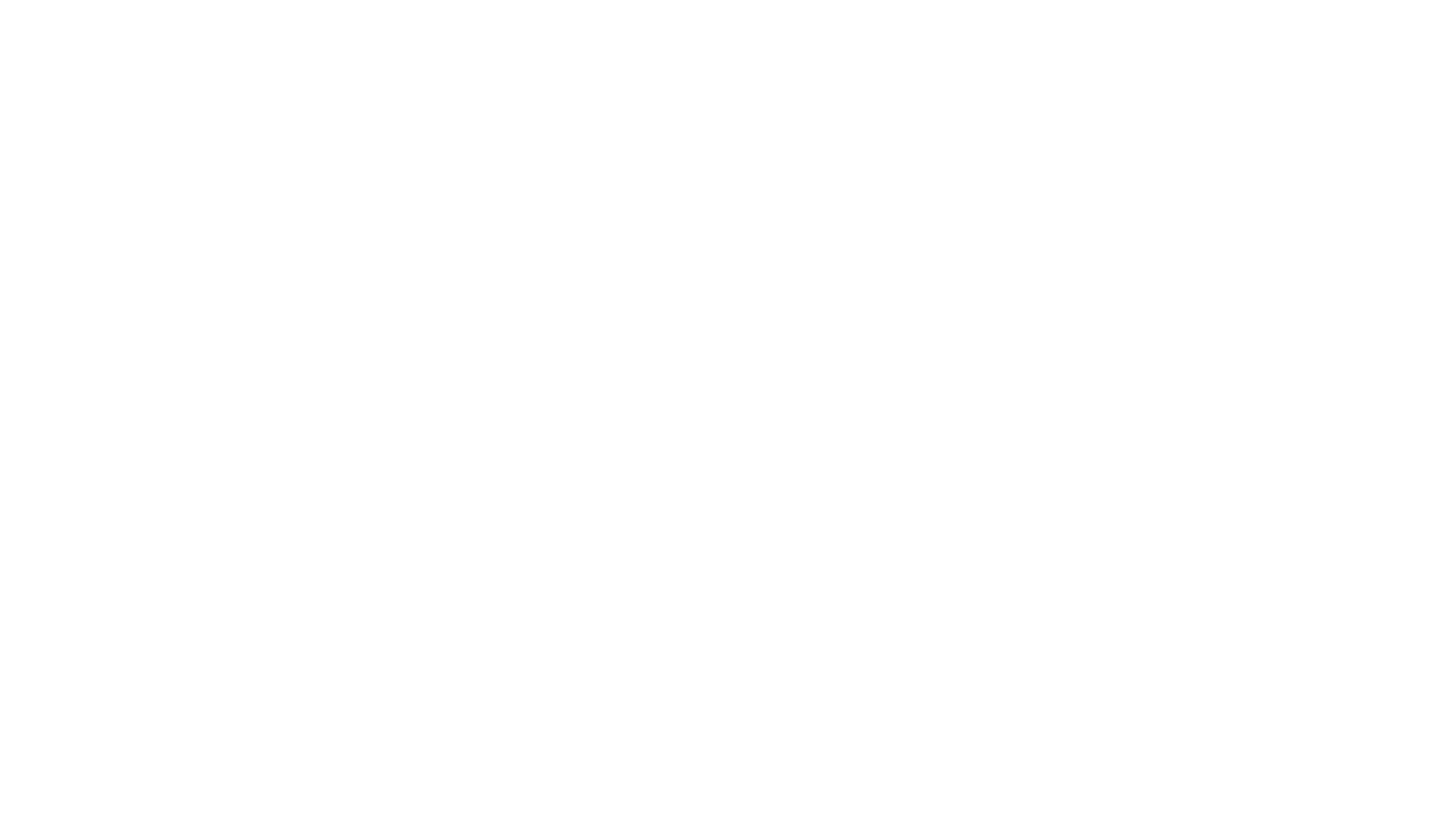 Managing Stock
Stock Def This is making sure that the business has the optimum level of stock. 
This is not having to little or too much stock. 
If the business has too little stock, they will lose out on sales and the potential 
of customer loyalty as they will go somewhere else to get the product, they 
need.
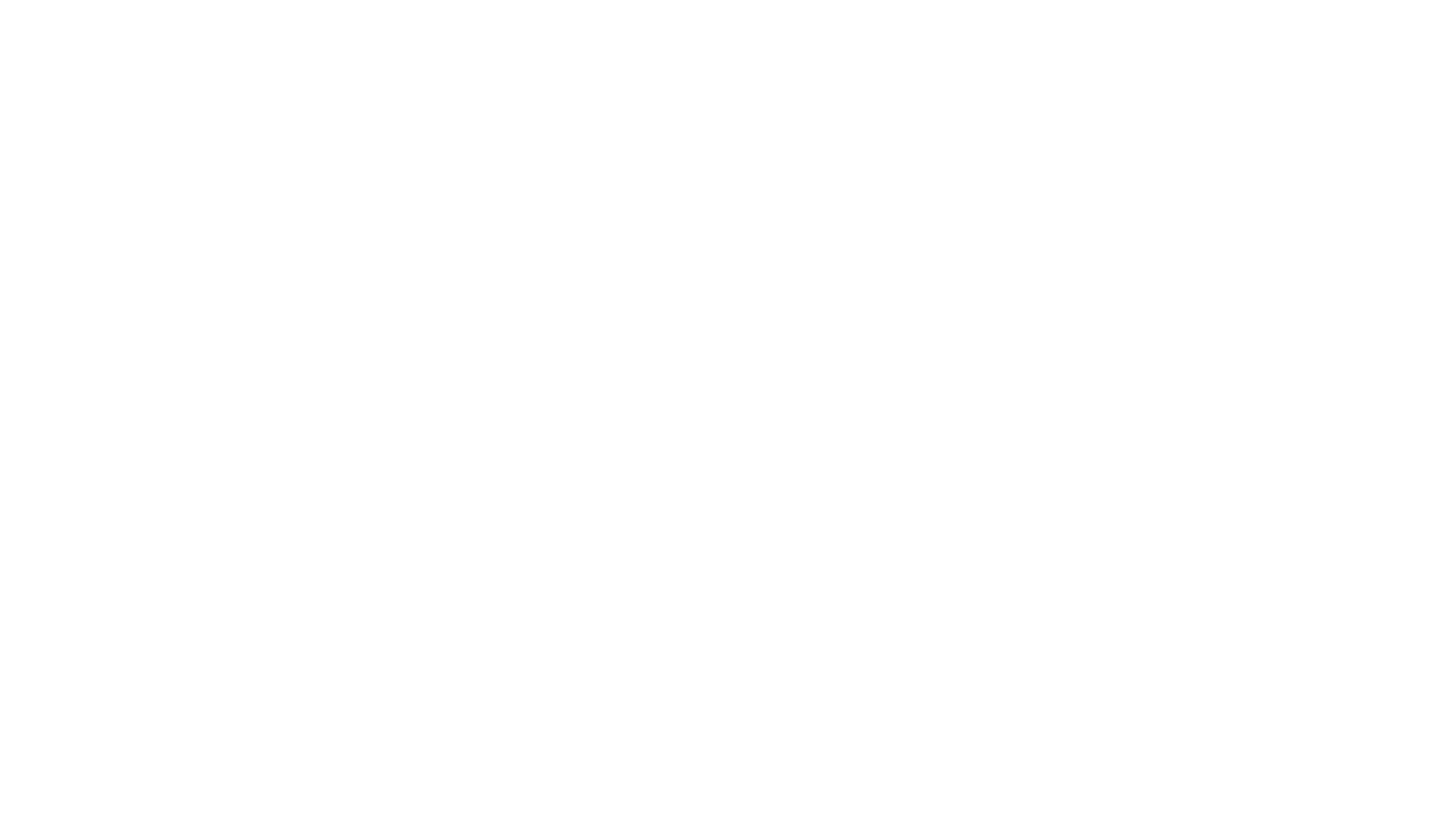 Managing Cash Flow
Cashflow - this is like a household budget but for a business. It shows the 
expected monthly income and expenditure. It helps to identify future surplus 
and deficits           

There are two parts to the Cashflow forecast – 1. Receipts (Income) and
2.Payments (Expenditure)
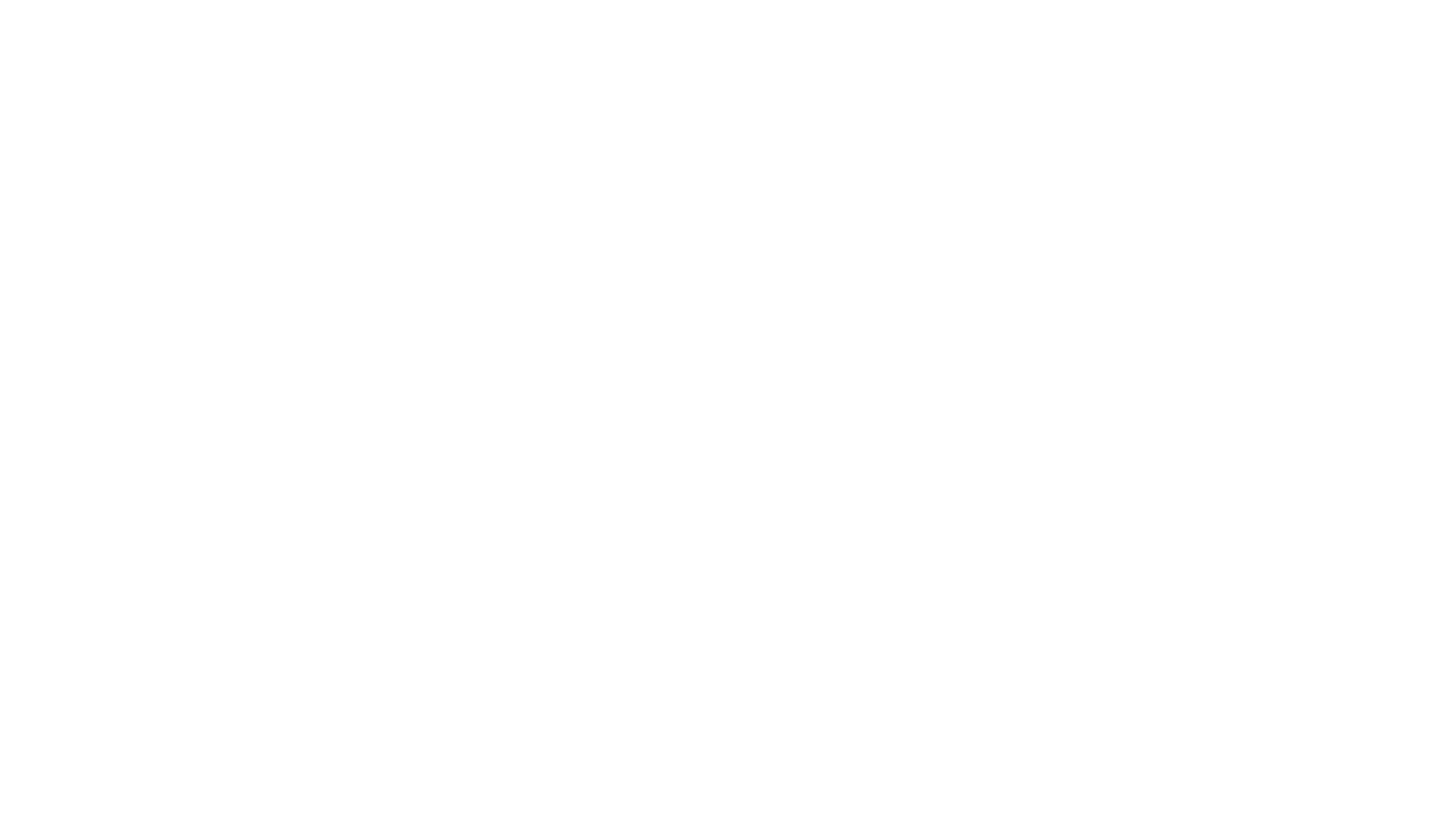 CASH FLOW FORECASTS